宣教关怀
众光之父，我们奉祢的名祝福全世界20亿好邻舍。他们开始斋戒月，禁食和行善，寻求造物主的面。求主耶稣基督的慈爱充满基督徒的心，我们与好邻舍能成为好朋友，和睦共处。求圣灵的智慧充满我们，在好邻舍面前为福音作美好的见证。我们特别祝福
1/2
宣教关怀
在东南亚好邻舍中服事的宣教士们：阿谦、秀月、念慈、美林、荣凤、雯雯、兰娟和新玉。求上帝天天看顾她们，建立她们手所作的工。愿万民都认识十字架宝贵的救恩，借拿撒勒人耶稣认识造物主的恩惠。奉主基督名求，阿们。
2/2
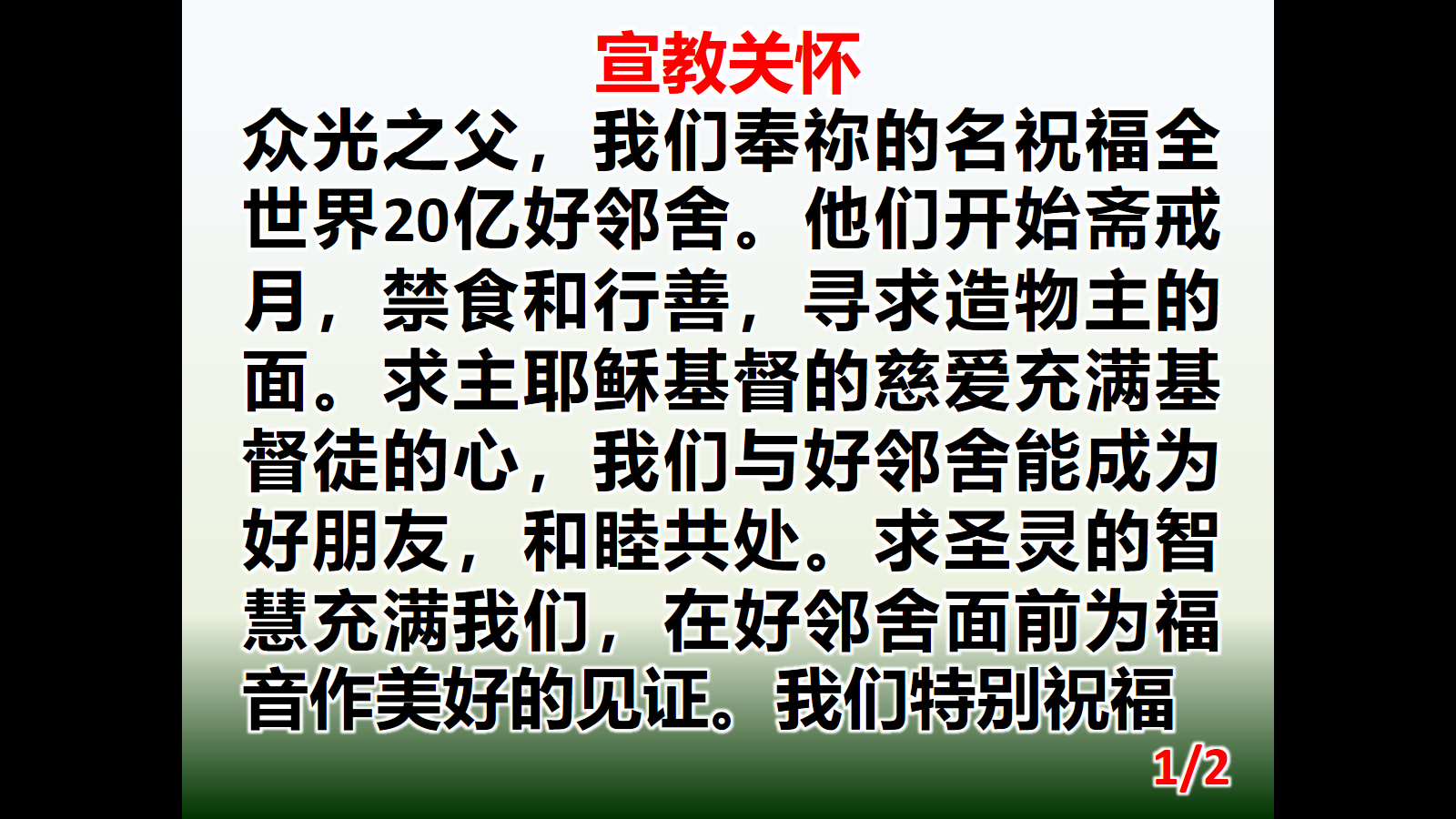 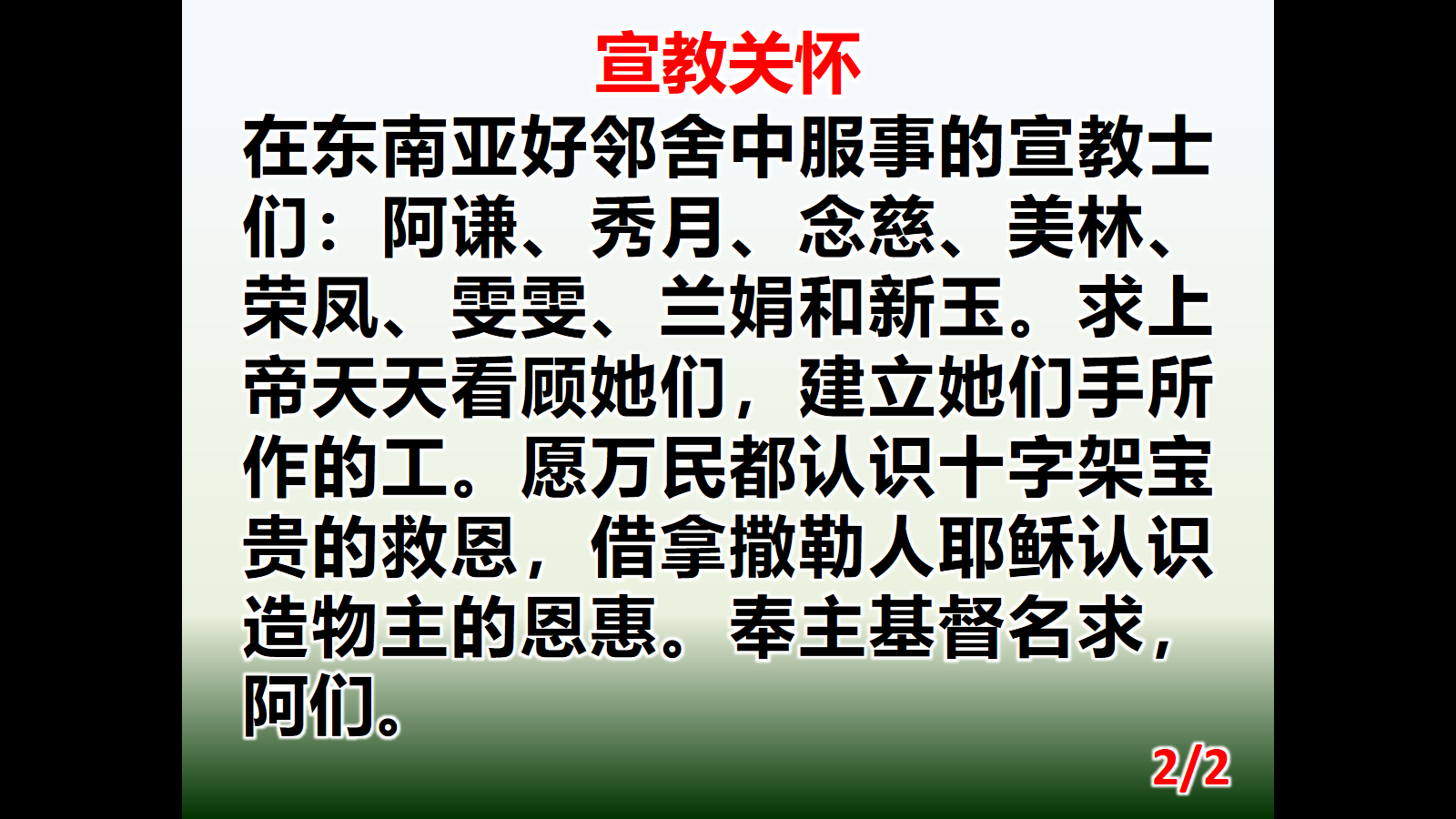